Ethical principles at a University
Patrice Koehl
Computer Science, UC Davis

Sources:
Phil Rogaway, UC Davis
Dave Touretsky, CMU
Ethical principles
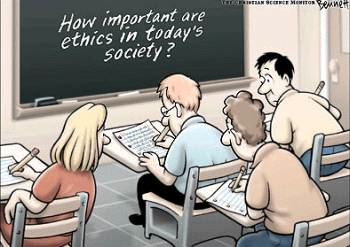 Ethical principles
Religion
Ethics
Morality
Ethical principles
The two main goals of academic institutions:


Dissemination and creation of knowledge


fair assignment of credit for the learning and 
 the work
Ethical principles
Use of human subjects in research
	Consent, …

Use of animal subjects in research
	Appropriate care, appropriate use,…

Moral debates
	Evolution, stem cell research, weapon developments, 
	genetic screening,…

Professional issues
	Plagiarism, authorship, confidentiality,…
How to avoid ethical dilemma
Know the rules!
http://sja.ucdavis.edu/cac.html

On being a scientist (National Academy of Sciences)
http://www.nap.edu/openbook.php?record_id=4917 

Know your rights and responsibility

Learn to recognize common ethical mistakes

Act early to avoid conflicts
Ethical principles
Do’s and Don’t’s:

Plagiarism : copying someone else’s work 
and attempting to pass it off as one’s own work

Hiring someone to do your work

Using work without proper attribution

Using work with proper attribution, but 
relying exclusively on such work rather 
than developing one’s own solutions
Ethical principles
Do’s and Don’t’s:

Aiding a student who is taking a test 

Receiving credit for work you have not 
 done
Ethics and Publication
Policies

Acknowledgement of Credit

Writing the paper

Citations

Reviewing a paper
Ethics and Publication: Policies
Many scientific journals impose ethical rules 
on authors:

Release of data and/or software to the community

Compliance with NIH for experiments with human 
  subjects

Compliance with NIH for experiments with animals

Research should not have being published (or submitted)
 elsewhere
Ethics and Publication
Acknowledgement of credit
There are two ways to acknowledge contribution
 to a paper:

Authorship

Acknowledgements
Ethics and Publication
Acknowledgement of credit
Who should be a co-author:

Anyone who has made a significant and direct 
contribution to the work, where contribution 
relates to:
Providing key ideas
Doing the implementation
Collecting/analyzing data
Writing the paper
Note that being co-author is a privilege and a 
responsibility!
Ethics and Publication
Acknowledgement of credit
Order of appearance of authors:
Generally, authors are listed in decreasing contribution
 level…

There are many exceptions:

Some fields use alphabetical listing

The first and last positions carry more weight

There are cultural differences between fields of studies

Papers in CS usually have up to 4 names
Ethics and Publication
Acknowledgement of credit
Order of appearance of authors:
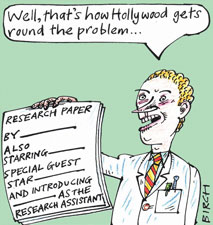 Ethics and Publication
Acknowledgement of credit
Who you should acknowledge:

People who contributed a good idea

People who provided pointers to papers

People that helped debug a tricky part of the code

People that helped with illustrations

Funding agencies!
It is good manner to acknowledge!
Ethics and Publication
Acknowledgement of credit
What you should ask your advisor:

What is the policy about co-authorship in your field?

- What is the policy in the lab?
Ethics and Publication
Fraud in Research
Trimming: smoothing irregularities to make the data appear extremely accurate and precise.

Cooking: retaining only those results that fit the theory, and discarding others.

Forging: inventing some or all of the research data that are reported; even reporting experiments that were never performed.
Sigma Xi’s “Honor in Science”
Ethics and Publication
Fraud in Research
Favorite excuses for trimming and cooking:
“those outlier points must be measurement error”

“they would only confuse the readers”

“everybody cleans up their data before publication”
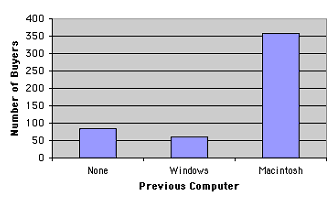 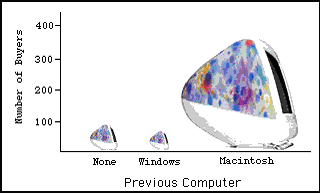 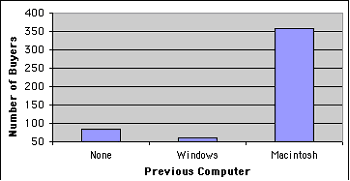 Ethics and Publication
Fraud in Research
The “hall of shame”: 

NIH Office of Research Integrity

http://ori.hhs.gov
Ethics and Publication
Writing the paper
Beware of plagiarism!

It is easy to avoid with quotes and citation.

Beware of plagiophrasing!
Celera of Rockville, Maryland, is a private company that last year (2000) completed a map of all human genes. Formed just three years ago, the company instigated a contentious race with the federally funded Human Genome Project when company officials announced they would create a map in only three years, while the government project had been working on it for about a decade. (http://www.wirednews.cmo/news/tecnology/0,1282,41306,00.html)
Original text
Six years ago (2000), Celera of Rockville, Maryland, a private company, completed a map of all human genes. Formed just three years before, the company sparked a contentious race with the federally funded Human Genome Project when company officials announced they would create a map in only three years, while the government project had been working on it for about a decade.
Plagiophrasing
In 2000 a private company, Celera of Rockville, Maryland, beat the federally funded Human Genome Project to the goal of mapping allhuman genes. (http://www.wirednews.cmo/news/tecnology/0,1282,41306,00.html)
Paraphrasing
(Masiel, Writing Department,
 UC Davis)
Ethics and Publication
Citations
Cite other people’s work often:

Avoid antagonizing reviewers by not citing their work

Demonstrate that you know your field and have done 
 your background work

Make new friends (people like to be cited!)
Ethics and Publication
Reviewing
Do your fair share of reviewing

Be careful about conflict of interests

Say no to a request if you are not familiar with the topic of 
  the paper

Judge quality objectively

Respect confidentiality

Provide adequate support to your arguments, including 
  citations!

Be polite and respectful!
Ethics
If you have a problem/ doubts
Get your advisor's advice.

If you have a problem with your advisor, discuss it with him or her before seeking outside opinions.

If necessary, speak confidentially with some other senior scientist whose opinions you respect.